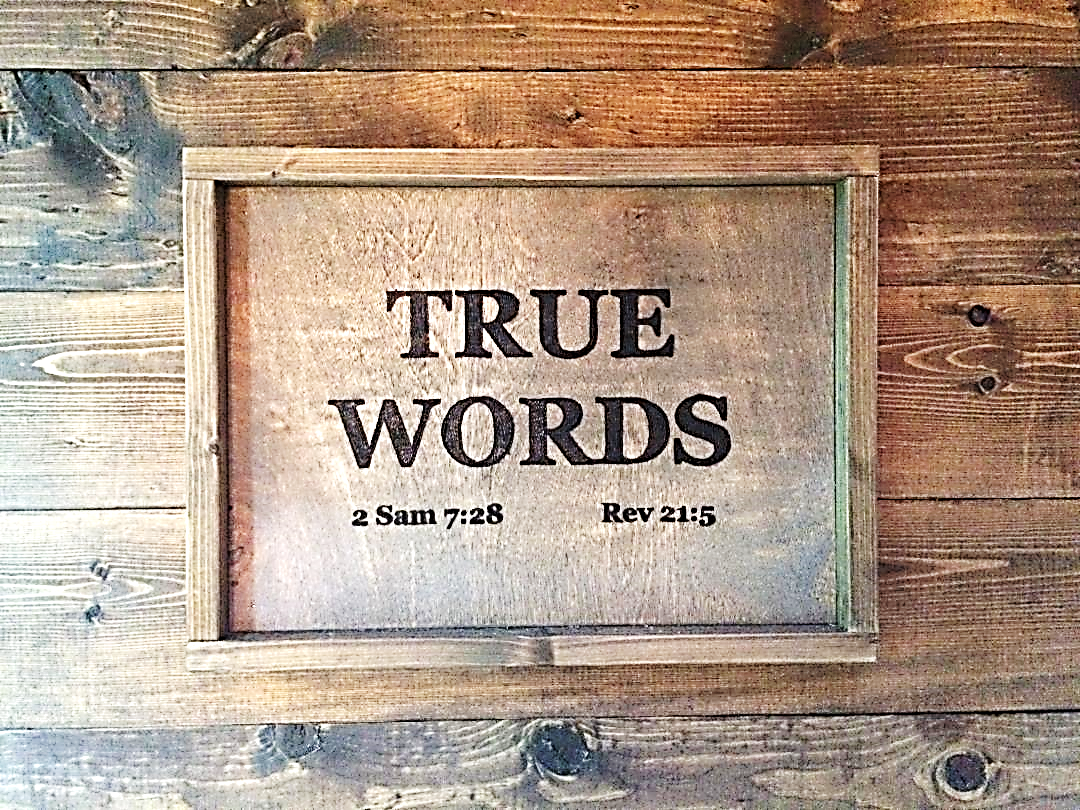 SERMON TITLE
John Chapter 8
John 7:6-8   Then Jesus said unto them, My time is not yet come: but your time is alway ready.  7 The world cannot hate you; but me it hateth, because I testify of it, that the works thereof are evil.  8 Go ye up unto this feast: I go not up yet unto this feast; for my time is not yet full come.
True Words Christian Church
2 Samuel 6:7   And the anger of the LORD was kindled against Uzzah; and God smote him there for his error; and there he died by the ark of God.
True Words Christian Church
John 7:15-16   And the Jews marvelled, saying, How knoweth this man letters, having never learned?  16 Jesus answered them, and said, My doctrine is not mine, but his that sent me.
True Words Christian Church
John 7:37-38   In the last day, that great day of the feast, Jesus stood and cried, saying, If any man thirst, let him come unto me, and drink.  38 He that believeth on me, as the scripture hath said, out of his belly shall flow rivers of living water.
True Words Christian Church
John 7:39   (But this spake he of the Spirit, which they that believe on him should receive: for the Holy Ghost was not yet given; because that Jesus was not yet glorified.)
True Words Christian Church
John 7:45-46   Then came the officers to the chief priests and Pharisees; and they said unto them, Why have ye not brought him?  46 The officers answered, Never man spake like this man.
True Words Christian Church
John 7:50-51   Nicodemus saith unto them, (he that came to Jesus by night, being one of them,)  51 Doth our law judge any man, before it hear him, and know what he doeth?
True Words Christian Church
John 8:1-2   Jesus went unto the mount of Olives.  2 And early in the morning he came again into the temple, and all the people came unto him; and he sat down, and taught them.
True Words Christian Church
True Words Christian Church
Zechariah 14:1-2   Behold, the day of the LORD cometh, and thy spoil shall be divided in the midst of thee.  2 For I will gather all nations against Jerusalem to battle; and the city shall be taken, and the houses rifled, and the women ravished; and half of the city shall go forth into captivity, and the residue of the people shall not be cut off from the city.
True Words Christian Church
Zechariah 14:3-4   Then shall the LORD go forth, and fight against those nations, as when he fought in the day of battle.  4 And his feet shall stand in that day upon the mount of Olives, which is before Jerusalem on the east, and the mount of Olives shall cleave in the midst thereof toward the east and toward the west, and there shall be a very great valley; and half of the mountain shall remove toward the north, and half of it toward the south.
True Words Christian Church
John 8:3-4   And the scribes and Pharisees brought unto him a woman taken in adultery; and when they had set her in the midst,  4 They say unto him, Master, this woman was taken in adultery, in the very act.
True Words Christian Church
John 8:5   Now Moses in the law commanded us, that such should be stoned: but what sayest thou?
True Words Christian Church
Leviticus 20:10   And the man that committeth adultery with another man's wife, even he that committeth adultery with his neighbour's wife, the adulterer and the adulteress shall surely be put to death.
True Words Christian Church
Deuteronomy 22:22   If a man be found lying with a woman married to an husband, then they shall both of them die, both the man that lay with the woman, and the woman: so shalt thou put away evil from Israel.
True Words Christian Church
John 8:6   This they said, tempting him, that they might have to accuse him. But Jesus stooped down, and with his finger wrote on the ground, as though he heard them not.
True Words Christian Church
John 18:31   Then said Pilate unto them, Take ye him, and judge him according to your law. The Jews therefore said unto him, It is not lawful for us to put any man to death:
True Words Christian Church
John 8:7   So when they continued asking him, he lifted up himself, and said unto them, He that is without sin among you, let him first cast a stone at her.
True Words Christian Church
Proverbs 30:6   Add thou not unto his words, lest he reprove thee, and thou be found a liar.
True Words Christian Church
John 8:8-9   And again he stooped down, and wrote on the ground.  9 And they which heard it, being convicted by their own conscience, went out one by one, beginning at the eldest, even unto the last: and Jesus was left alone, and the woman standing in the midst.
True Words Christian Church
John 8:10-11   When Jesus had lifted up himself, and saw none but the woman, he said unto her, Woman, where are those thine accusers? hath no man condemned thee?  11 She said, No man, Lord. And Jesus said unto her, Neither do I condemn thee: go, and sin no more.
True Words Christian Church
John 3:17   For God sent not his Son into the world to condemn the world; but that the world through him might be saved.
True Words Christian Church
Luke 19:10   For the Son of man is come to seek and to save that which was lost.
True Words Christian Church
2 Samuel 12:9-10   Wherefore hast thou despised the commandment of the LORD, to do evil in his sight? thou hast killed Uriah the Hittite with the sword, and hast taken his wife to be thy wife, and hast slain him with the sword of the children of Ammon.  10 Now therefore the sword shall never depart from thine house; because thou hast despised me, and hast taken the wife of Uriah the Hittite to be thy wife.
True Words Christian Church
2 Samuel 12:11   Thus saith the LORD, Behold, I will raise up evil against thee out of thine own house, and I will take thy wives before thine eyes, and give them unto thy neighbour, and he shall lie with thy wives in the sight of this sun.
True Words Christian Church
John 8:12-13   Then spake Jesus again unto them, saying, I am the light of the world: he that followeth me shall not walk in darkness, but shall have the light of life.  13 The Pharisees therefore said unto him, Thou bearest record of thyself; thy record is not true.
True Words Christian Church
John 5:31-32   If I bear witness of myself, my witness is not true.  32 There is another that beareth witness of me; and I know that the witness which he witnesseth of me is true.
True Words Christian Church
John 5:37   And the Father himself, which hath sent me, hath borne witness of me. Ye have neither heard his voice at any time, nor seen his shape.
True Words Christian Church
1 John 5:7   For there are three that bear record in heaven, the Father, the Word, and the Holy Ghost: and these three are one.
True Words Christian Church
John 8:14   Jesus answered and said unto them, Though I bear record of myself, yet my record is true: for I know whence I came, and whither I go; but ye cannot tell whence I come, and whither I go.
True Words Christian Church
John 8:15   Ye judge after the flesh; I judge no man.
True Words Christian Church
John 5:22-23   For the Father judgeth no man, but hath committed all judgment unto the Son:  23 That all men should honour the Son, even as they honour the Father. He that honoureth not the Son honoureth not the Father which hath sent him.
True Words Christian Church
John 5:24   Verily, verily, I say unto you, He that heareth my word, and believeth on him that sent me, hath everlasting life, and shall not come into condemnation; but is passed from death unto life.
True Words Christian Church
John 8:16   And yet if I judge, my judgment is true: for I am not alone, but I and the Father that sent me.
True Words Christian Church
John 8:17-18   It is also written in your law, that the testimony of two men is true.  18 I am one that bear witness of myself, and the Father that sent me beareth witness of me.
True Words Christian Church
Deuteronomy 17:6   At the mouth of two witnesses, or three witnesses, shall he that is worthy of death be put to death; but at the mouth of one witness he shall not be put to death.
True Words Christian Church
Deuteronomy 19:15   One witness shall not rise up against a man for any iniquity, or for any sin, in any sin that he sinneth: at the mouth of two witnesses, or at the mouth of three witnesses, shall the matter be established.
True Words Christian Church
Matthew 18:16   But if he will not hear thee, then take with thee one or two more, that in the mouth of two or three witnesses every word may be established.
True Words Christian Church
2 Corinthians 13:1   This is the third time I am coming to you. In the mouth of two or three witnesses shall every word be established.
True Words Christian Church
Hebrews 10:28   He that despised Moses' law died without mercy under two or three witnesses:
True Words Christian Church
Revelation 11:3   And I will give power unto my two witnesses, and they shall prophesy a thousand two hundred and threescore days, clothed in sackcloth.
True Words Christian Church
John 8:19   Then said they unto him, Where is thy Father? Jesus answered, Ye neither know me, nor my Father: if ye had known me, ye should have known my Father also.
True Words Christian Church
John 1:18   No man hath seen God at any time; the only begotten Son, which is in the bosom of the Father, he hath declared him.
True Words Christian Church
John 6:46   Not that any man hath seen the Father, save he which is of God, he hath seen the Father.
True Words Christian Church
John 8:20-21   These words spake Jesus in the treasury, as he taught in the temple: and no man laid hands on him; for his hour was not yet come.  21 Then said Jesus again unto them, I go my way, and ye shall seek me, and shall die in your sins: whither I go, ye cannot come.
True Words Christian Church
John 20:29   Jesus saith unto him, Thomas, because thou hast seen me, thou hast believed: blessed are they that have not seen, and yet have believed.
True Words Christian Church
John 8:22-23   Then said the Jews, Will he kill himself? because he saith, Whither I go, ye cannot come.  23 And he said unto them, Ye are from beneath; I am from above: ye are of this world; I am not of this world.
True Words Christian Church
John 8:24   I said therefore unto you, that ye shall die in your sins: for if ye believe not that I am he, ye shall die in your sins.
True Words Christian Church
Acts 4:12   Neither is there salvation in any other: for there is none other name under heaven given among men, whereby we must be saved.
True Words Christian Church
Matthew 7:21-23   Not every one that saith unto me, Lord, Lord, shall enter into the kingdom of heaven; but he that doeth the will of my Father which is in heaven.  22 Many will say to me in that day, Lord, Lord, have we not prophesied in thy name? and in thy name have cast out devils? and in thy name done many wonderful works?  23 And then will I profess unto them, I never knew you: depart from me, ye that work iniquity.
True Words Christian Church
Deuteronomy 10:16   Circumcise therefore the foreskin of your heart, and be no more stiffnecked.
True Words Christian Church
John 4:42   And said unto the woman, Now we believe, not because of thy saying: for we have heard him ourselves, and know that this is indeed the Christ, the Saviour of the world.
True Words Christian Church
John 8:25-27   Then said they unto him, Who art thou? And Jesus saith unto them, Even the same that I said unto you from the beginning.  26 I have many things to say and to judge of you: but he that sent me is true; and I speak to the world those things which I have heard of him.  27 They understood not that he spake to them of the Father.
True Words Christian Church
John 8:28   Then said Jesus unto them, When ye have lifted up the Son of man, then shall ye know that I am he, and that I do nothing of myself; but as my Father hath taught me, I speak these things.
True Words Christian Church
John 8:29-30   And he that sent me is with me: the Father hath not left me alone; for I do always those things that please him.  30 As he spake these words, many believed on him.
True Words Christian Church
John 8:31-32   Then said Jesus to those Jews which believed on him, If ye continue in my word, then are ye my disciples indeed;  32 And ye shall know the truth, and the truth shall make you free.
True Words Christian Church
Matthew 6:25-26   Therefore I say unto you, Take no thought for your life, what ye shall eat, or what ye shall drink; nor yet for your body, what ye shall put on. Is not the life more than meat, and the body than raiment?  26 Behold the fowls of the air: for they sow not, neither do they reap, nor gather into barns; yet your heavenly Father feedeth them. Are ye not much better than they?
True Words Christian Church
John 8:33   They answered him, We be Abraham's seed, and were never in bondage to any man: how sayest thou, Ye shall be made free?
True Words Christian Church
John 8:34-35   Jesus answered them, Verily, verily, I say unto you, Whosoever committeth sin is the servant of sin.  35 And the servant abideth not in the house for ever: but the Son abideth ever.
True Words Christian Church
Galatians 4:28-29   Now we, brethren, as Isaac was, are the children of promise.  29 But as then he that was born after the flesh persecuted him that was born after the Spirit, even so it is now.
True Words Christian Church
Galatians 4:30-31   Nevertheless what saith the scripture? Cast out the bondwoman and her son: for the son of the bondwoman shall not be heir with the son of the freewoman.  31 So then, brethren, we are not children of the bondwoman, but of the free.
True Words Christian Church
Genesis 21:9-10   And Sarah saw the son of Hagar the Egyptian, which she had born unto Abraham, mocking.  10 Wherefore she said unto Abraham, Cast out this bondwoman and her son: for the son of this bondwoman shall not be heir with my son, even with Isaac.
True Words Christian Church
John 8:36   If the Son therefore shall make you free, ye shall be free indeed.
True Words Christian Church
John 8:37-38   I know that ye are Abraham's seed; but ye seek to kill me, because my word hath no place in you.  38 I speak that which I have seen with my Father: and ye do that which ye have seen with your father.
True Words Christian Church
John 8:39   They answered and said unto him, Abraham is our father. Jesus saith unto them, If ye were Abraham's children, ye would do the works of Abraham.
True Words Christian Church
John 8:40   But now ye seek to kill me, a man that hath told you the truth, which I have heard of God: this did not Abraham.
True Words Christian Church
John 8:41   Ye do the deeds of your father. Then said they to him, We be not born of fornication; we have one Father, even God.
True Words Christian Church
Hebrews 12:6-8   For whom the Lord loveth he chasteneth, and scourgeth every son whom he receiveth.  7 If ye endure chastening, God dealeth with you as with sons; for what son is he whom the father chasteneth not?  8 But if ye be without chastisement, whereof all are partakers, then are ye bastards, and not sons.
True Words Christian Church
Romans 8:14-15   For as many as are led by the Spirit of God, they are the sons of God.  15 For ye have not received the spirit of bondage again to fear; but ye have received the Spirit of adoption, whereby we cry, Abba, Father.
True Words Christian Church
John 8:42   Jesus said unto them, If God were your Father, ye would love me: for I proceeded forth and came from God; neither came I of myself, but he sent me.
True Words Christian Church
John 8:43   Why do ye not understand my speech? even because ye cannot hear my word.
True Words Christian Church
John 8:44   Ye are of your father the devil, and the lusts of your father ye will do. He was a murderer from the beginning, and abode not in the truth, because there is no truth in him. When he speaketh a lie, he speaketh of his own: for he is a liar, and the father of it.
True Words Christian Church
1 John 3:8   He that committeth sin is of the devil; for the devil sinneth from the beginning. For this purpose the Son of God was manifested, that he might destroy the works of the devil.
True Words Christian Church
John 8:45   And because I tell you the truth, ye believe me not.
True Words Christian Church
John 8:46-47   Which of you convinceth me of sin? And if I say the truth, why do ye not believe me?  47 He that is of God heareth God's words: ye therefore hear them not, because ye are not of God.
True Words Christian Church
Acts 10:43   To him give all the prophets witness, that through his name whosoever believeth in him shall receive remission of sins.
True Words Christian Church
John 8:48-50   Then answered the Jews, and said unto him, Say we not well that thou art a Samaritan, and hast a devil?  49 Jesus answered, I have not a devil; but I honour my Father, and ye do dishonour me.  50 And I seek not mine own glory: there is one that seeketh and judgeth.
True Words Christian Church
Philippians 2:10-11   That at the name of Jesus every knee should bow, of things in heaven, and things in earth, and things under the earth;  11 And that every tongue should confess that Jesus Christ is Lord, to the glory of God the Father.
True Words Christian Church
John 8:51   Verily, verily, I say unto you, If a man keep my saying, he shall never see death.
True Words Christian Church
John 8:52-53   Then said the Jews unto him, Now we know that thou hast a devil. Abraham is dead, and the prophets; and thou sayest, If a man keep my saying, he shall never taste of death.  53 Art thou greater than our father Abraham, which is dead? and the prophets are dead: whom makest thou thyself?
True Words Christian Church
John 19:7   The Jews answered him, We have a law, and by our law he ought to die, because he made himself the Son of God.
True Words Christian Church
John 8:54-55   Jesus answered, If I honour myself, my honour is nothing: it is my Father that honoureth me; of whom ye say, that he is your God:  55 Yet ye have not known him; but I know him: and if I should say, I know him not, I shall be a liar like unto you: but I know him, and keep his saying.
True Words Christian Church
John 8:56   Your father Abraham rejoiced to see my day: and he saw it, and was glad.
True Words Christian Church
Genesis 18:1-3   And the LORD appeared unto him in the plains of Mamre: and he sat in the tent door in the heat of the day;  2 And he lift up his eyes and looked, and, lo, three men stood by him: and when he saw them, he ran to meet them from the tent door, and bowed himself toward the ground,  3 And said, My Lord, if now I have found favour in thy sight, pass not away, I pray thee, from thy servant:
True Words Christian Church
John 8:57-59   Then said the Jews unto him, Thou art not yet fifty years old, and hast thou seen Abraham?  58 Jesus said unto them, Verily, verily, I say unto you, Before Abraham was, I am.  59 Then took they up stones to cast at him: but Jesus hid himself, and went out of the temple, going through the midst of them, and so passed by.
True Words Christian Church